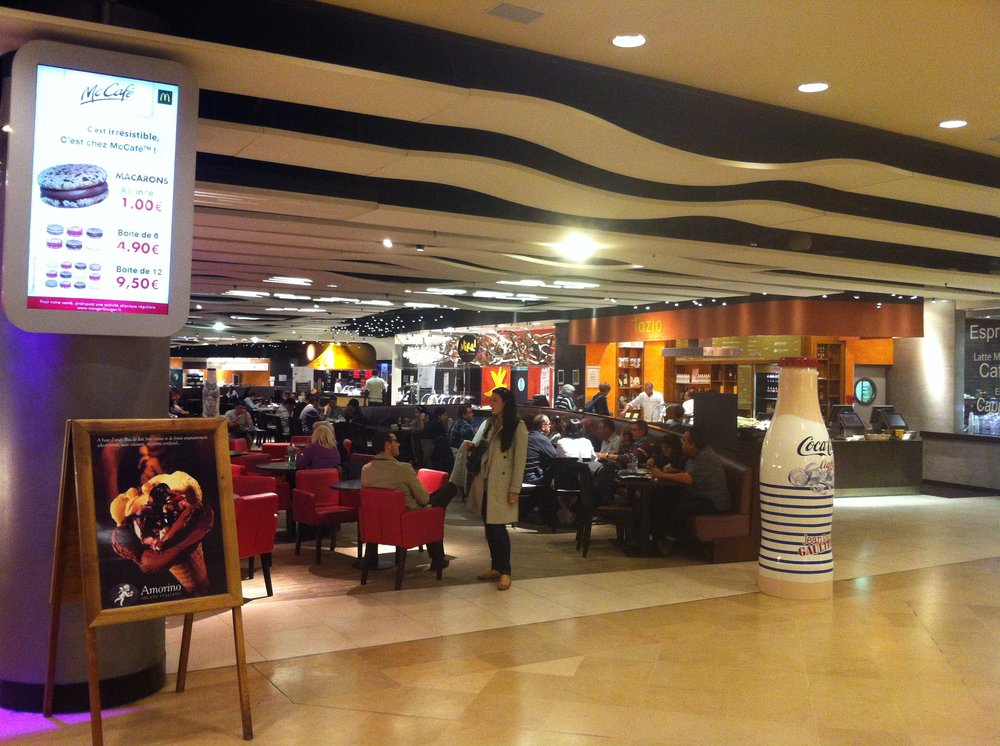 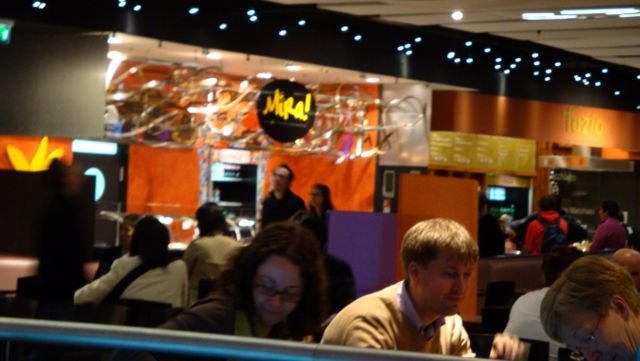 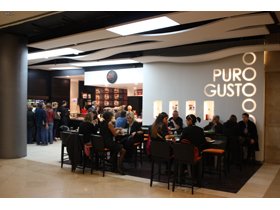 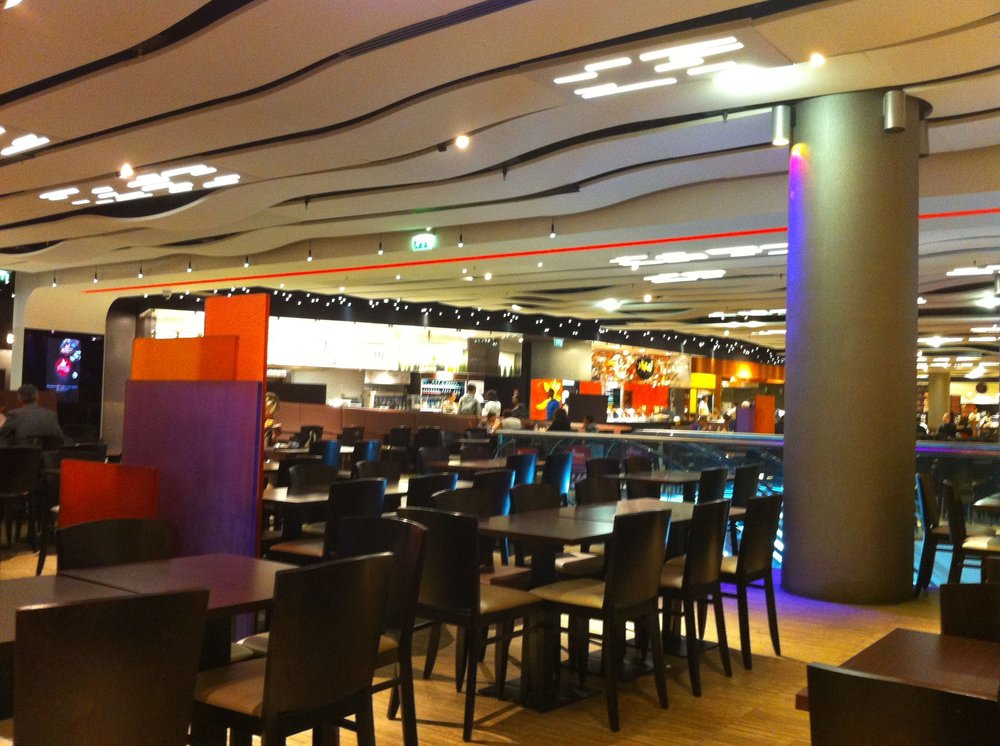 LE FOOD COURT
LE CONCEPT
1 restaurant  (de 700 places sur 2000m² au Louvre)
Des cuisines différentes 
De nombreux paysages culinaires (stands de type 45)
Des plats incontournables et surprenants 
Un ticket moyen entre 6 et 12 €
EXEMPLES
FOOD AVENUE REIMS




-----------------------------------------------------------------------------------------------------
CARROUSEL DU LOUVRE
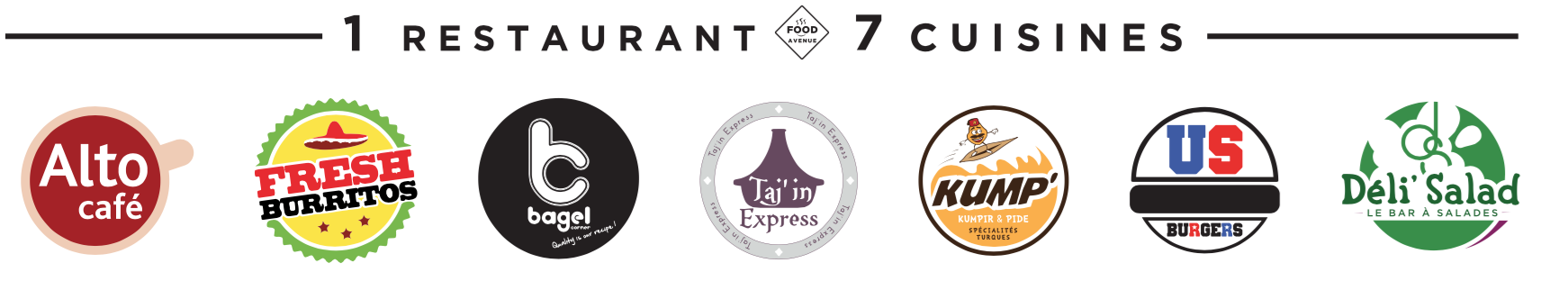 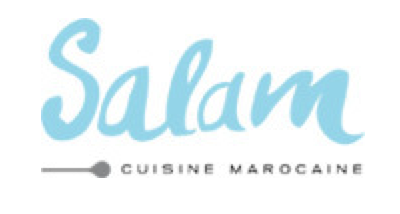 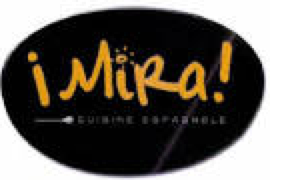 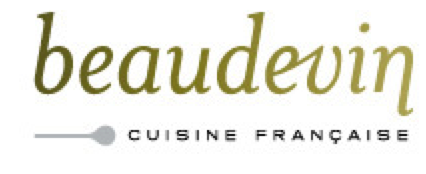 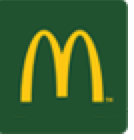 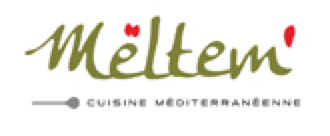 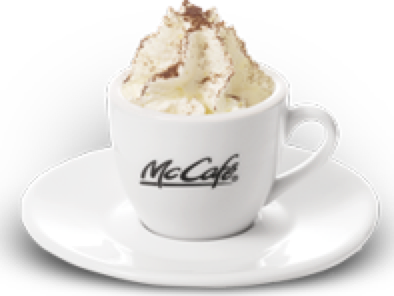 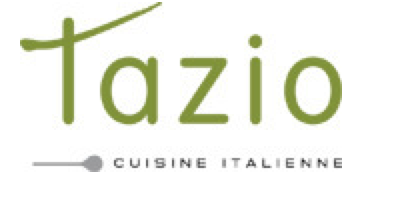 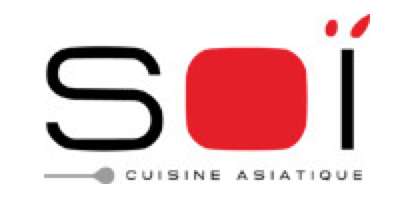 L’AMBIANCE
Les ambiances identifient clairement chaque stand 
Exemples au carrousel du Louvres 
les couleurs orangées et jaunes dominent chez Mira, à l'image de la bodega espagnole ou de la trattoria moderne Tazio, bocaux d'olives vertes ou noires, de légumes secs et ses magnifiques poêles de paella...
la laque rouge figure toute la magie asiatique chez Soï, sushis rouges, blancs  paniers de bambous figurant de petites estampes japonaises
 des couleurs beiges et naturelles chez Meltem évoquent une cuisine méditerranéenne chaleureuse... ses buffets de mezze et dômes de brochettes
Salam et ses bocaux d'épices, de fruits secs ou ses plats présentés en pyramide,
Beaudevin et sa présentation appétissante de fromage en volume ou de pièces de volailles entières
LE PRINCIPE
Le regard est attiré par des écrans plats qui vous souhaitent la bienvenue dans 5 langues différentes relatives aux thématiques culinaires.
Chaque client commande une spécialité au comptoir de son choix et va ensuite s’installer aux tables et chaises communes à tous les restaurants. 
Chaque comptoir recrée l'ambiance d'une région du monde et propose une sélection des meilleures spécialités locales.
Les clients peuvent voir les  cuisiniers à l'œuvre derrière leurs comptoirs 
Possible de wifi gratuit  pendant 30 minutes
CUISINE ASIATIQUE
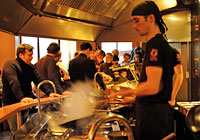 MATERIEL
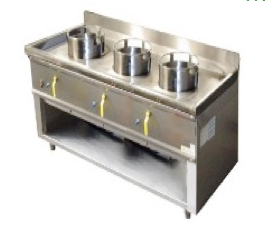 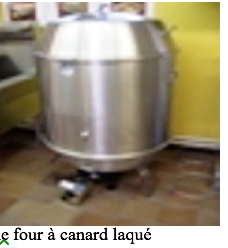 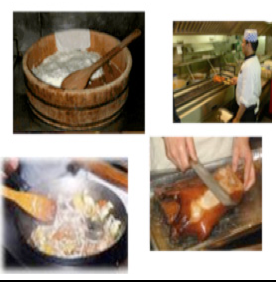 CUISINE JAPONAISE
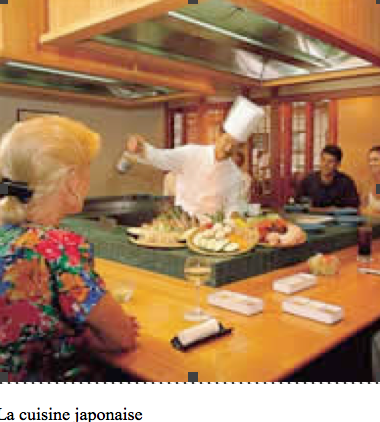 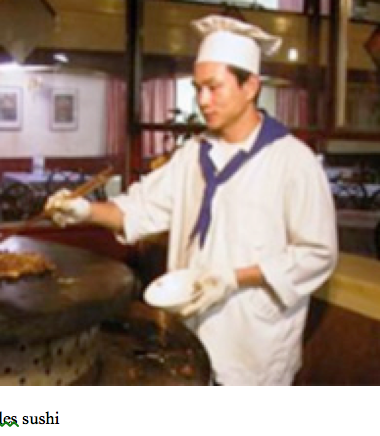 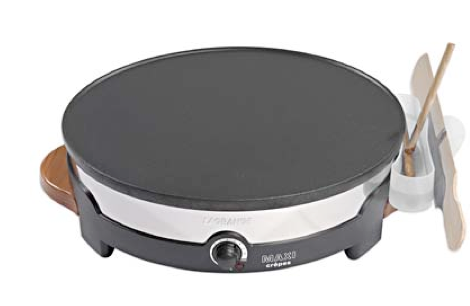 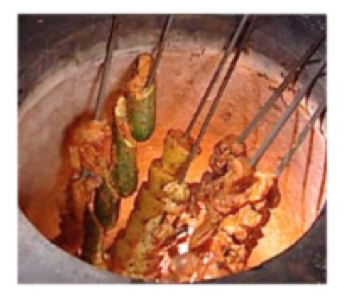 MARMITTE A SOUPE                                    CREPIERE			FOUR A TANDORI
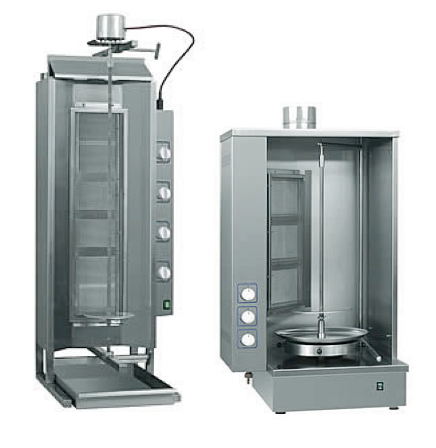 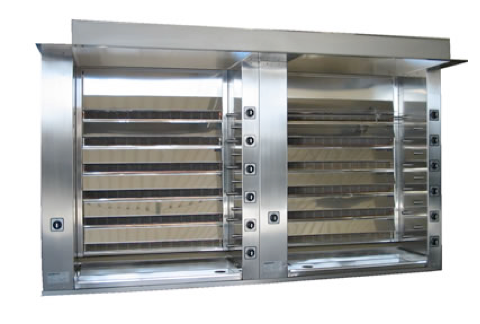 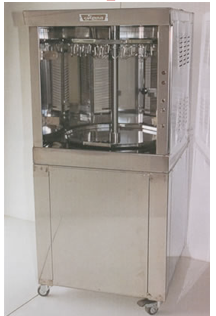 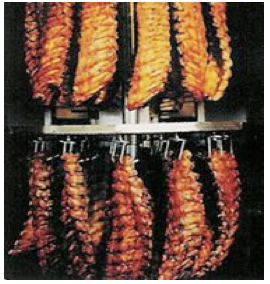 RÔTISSOIRE			   KEBAB	            GRILL  PTES  COTES
COMPTOIR MOBILE